Inova Biomedical Internship in Chronic Diseases
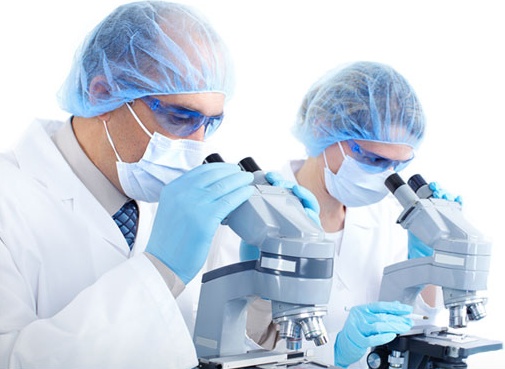 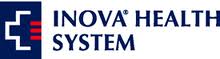 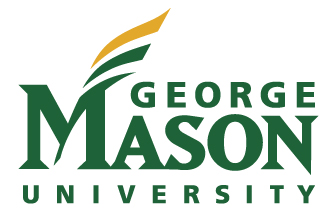 Fall 2015
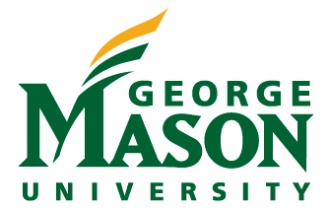 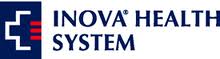 Center for the Study                   of Chronic Metabolic Diseases
Collaboration between George Mason University & Inova Fairfax Hospital 

Claude Moore Research Building, Inova Fairfax Hospital

Co-Directors of CSCMD:
 Dr. Ancha Baranova 
 Dr. Aybike Birerdinc

With support of Dr. Zobair Younossi (Inova)
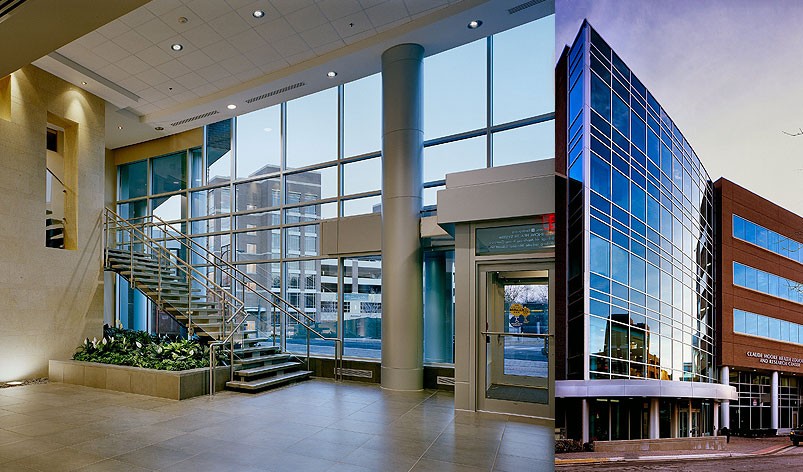 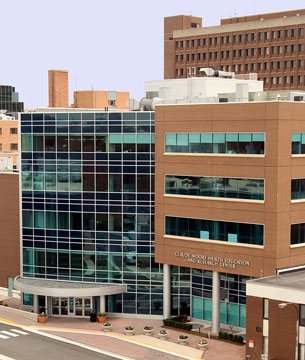 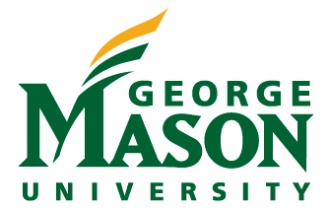 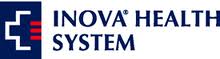 Program Information
Inova Biomedical Internship is targeted for College of Science Biology and Chemistry undergraduate (sophomores, juniors and seniors)
Research experience is great addition to your CV /resume pre-job or pre- graduate program 

Work with medical care providers in research for pre-med students.

 8-10 internships a year 
(495 or 497 credits – Directed research) 

Skills to learn: 
qRT-PCR, ELISA assays, cell culture, data analysis and scientific review writing
 Current Program Dates:
September 1 –December 21, 2015
Note: Program end date is flexible
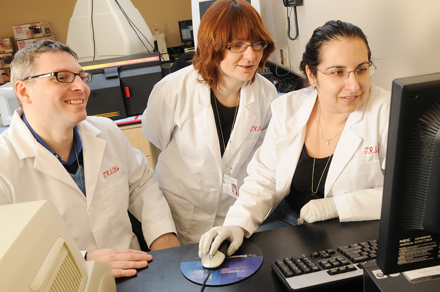 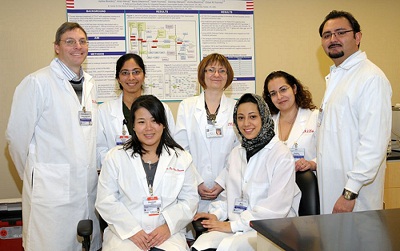 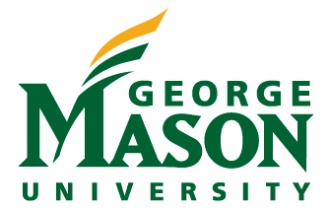 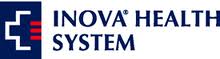 What would you gain
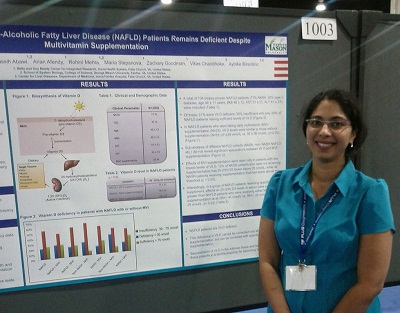 Learn to solve hypothesis driven questions – go beyond the text book 

   Gain research experience in a hospital laboratory environment

  Enhance scientific writing and presentation skills

  Present results of your research project at College of Science Undergraduate Research Colloquium and Virginia Academy of Science Conferences
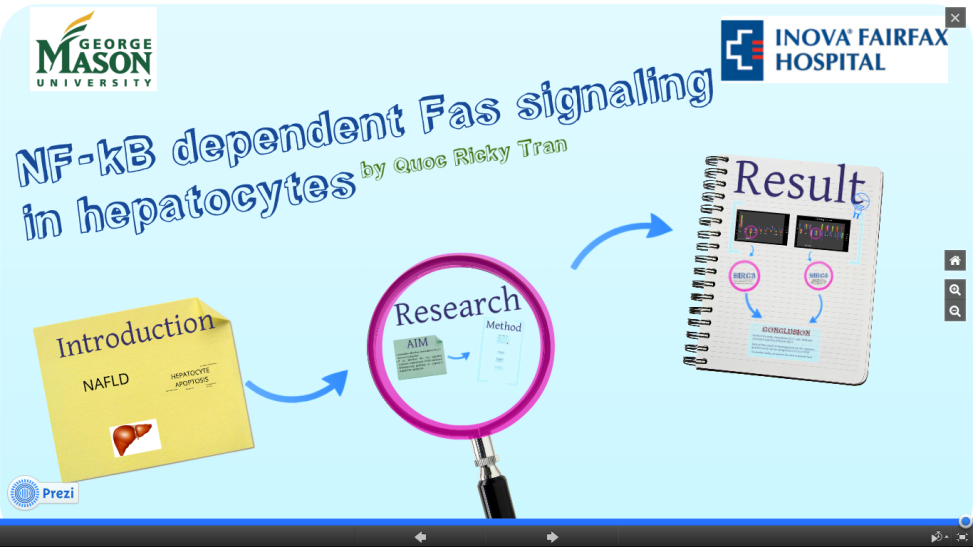 Sample oral presentation http://prezi.com/bbipy7_-5rs-/vas-revised_1/
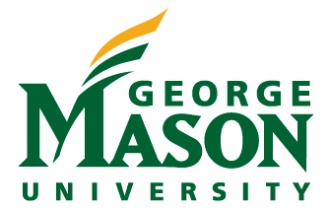 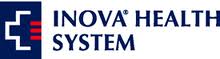 Your Gains
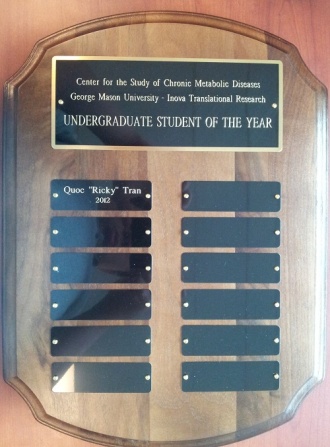 Compete for CSCMD Undergraduate Research Student of the Year Award; Best Oral Presentation and Best Poster Presentation at VAS and variety of undergraduate conferences. 

 Apply for stipends/grants through VAS, NIH, OSCAR, etc.

Potentially become co-authors on peer-reviewed publications

 Potentially receive letters of recommendation

  Receive a certificate of completion at the end of the internship

  Earn 1-3 credits of BIOL 495 or BIOL 497
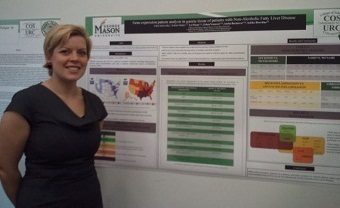 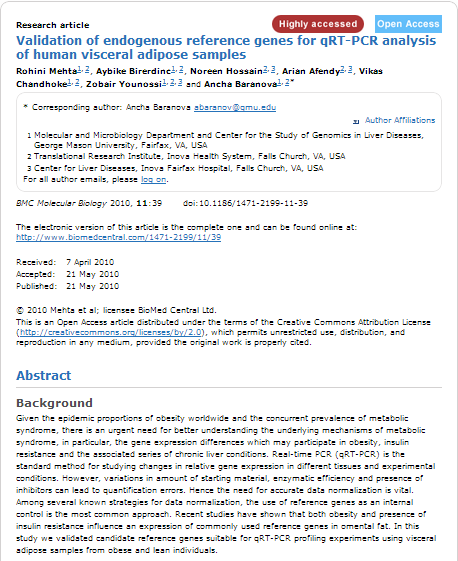 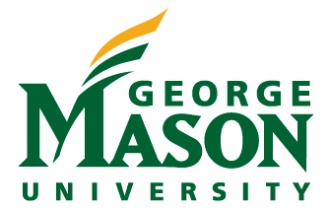 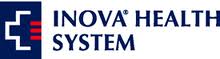 How to apply
Application can be found here: http://cscmd.cos.gmu.edu/internship.html

Please email the completed application form and resume to cscmd.gmu@gmail.com by 11:59pm April 25, 2015.
(copy to peter.masschelin@gmail.com )

Please write in the subject line: “ATTN: Inova Biomedical Internship in Chronic Diseases Fall 2015 – [Your first name and last name].”

A confirmation receipt will be sent to the applicant. If you do not get a confirmation receipt within 7 days, please email to let us know. 

Students will receive notification of acceptance 
after in person interview
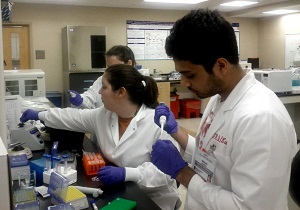 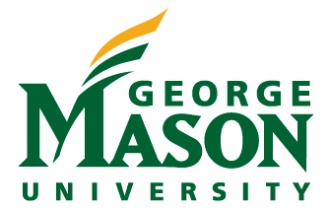 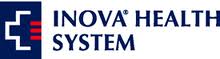 FAQs
How many credits should I sign up for the program? 

In addition to the GMU Lab Safety Training, Inova Orientation, VAS Conference, interns are  expected to spend the following hours: 
4 – 6 hours per week for 1 credits
8 – 12 hours per week  for 2 credits
15 – 18 hours per week for 3 credits
	
I am a business major; however, I have taken college foundation biology courses, I want to pursue health profession career in the future, am I eligible for this internship?
Yes, absolutely! In fact, we do have a few exceptional non-science majors in our research center so you are encouraged to apply. 

3.     I am just a freshman; however, I was involved in research at high school (Ex: VJAS), Can I apply for this internship?  
         
	Yes, absolutely!
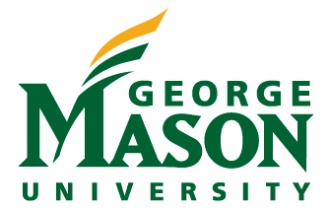 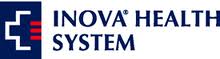 FAQs
3. Is previous research/lab work experience is required? 

No, it is not required

4. When do I receive the result? 
Only selected interns will be contacted. The offers are made in early-May for summer intern and mid-June for fall intern. 

5. How will my research work be graded? 

It will be graded based on the initiative towards your project, completion of your research, quality of the draft research paper and your attendance of conferences.
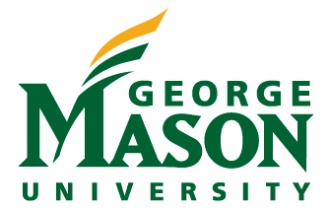 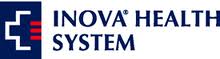 FAQs
6. Do I have to pay to attend the Virginia Academy of Science Conference? 

We will reimburse interns the registration fee, lodging and travel cost. However, all interns are responsible for their membership fees (Membership fee of VAS is $15)

7. If something comes up at the end of the semester (exams, family issue, etc) prevent me of completing my project on time, what should I do? 

The end date of the project is flexible, you will receive an extension to complete your research up to 9 weeks in the following semester if it is necessary. 

8. Can previous applicants and participants reapply for the internship program? 

Yes, previous applicants and participants are eligible to reapply.
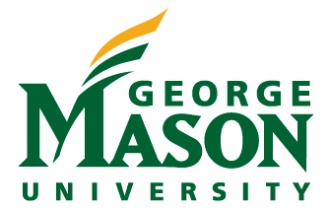 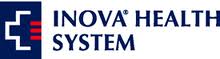 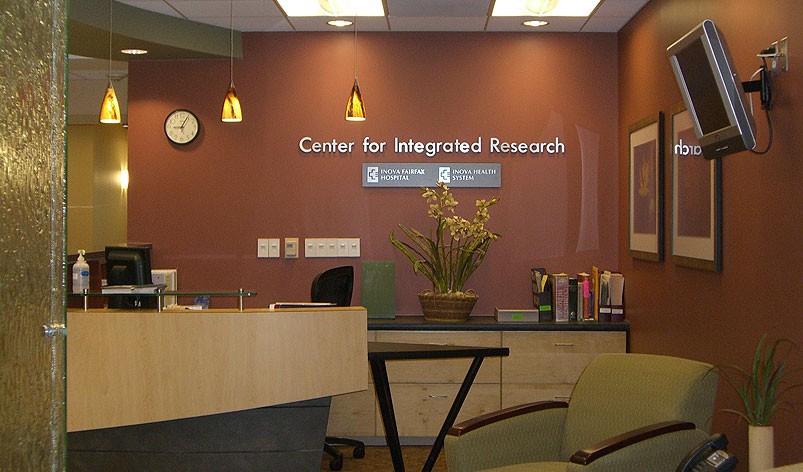 Questions?
Contacts:
peter.masschelin@gmail.com

http://cscmd.cos.gmu.edu/
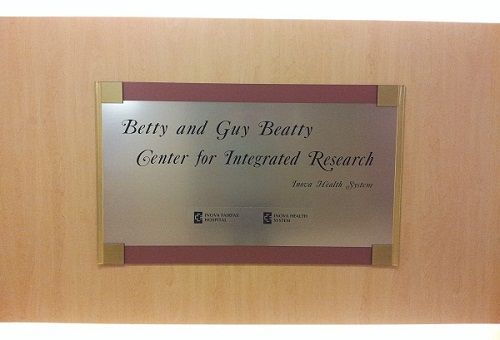